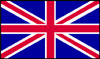 How do the British spend their free time?
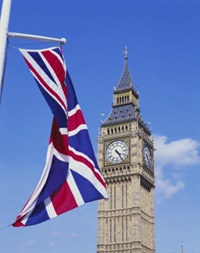 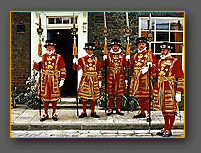 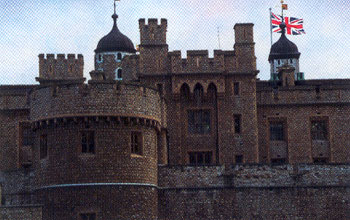 Hobby or passive enjoyment?
Photography
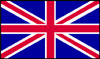 Some people prefer photography. Photography has long been a popular hobby and the home video boom has brought new possibilities (возможности). A lot of people like taking off old buildings: palaces, castles, churches and old houses of historical interest. Others are interested in video films and they record family events there.
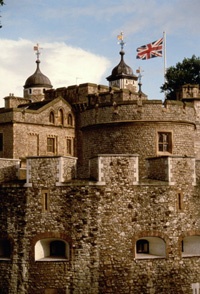 Gardening
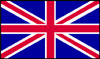 Gardening is one of the most popular hobbies, especially among older people. Gardening and cultivation (разведение) of flowers, especially roses, is the most common hobby in England.
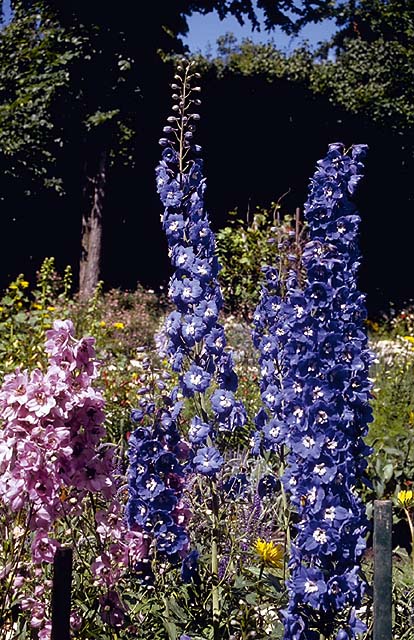 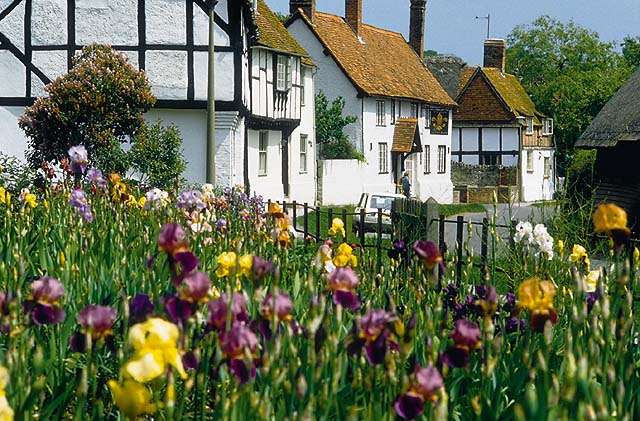 Television
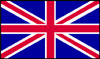 Television is the main leisure activity. Nearly every household in Britain has a television set, and most have video records too. People spend much time watching television.
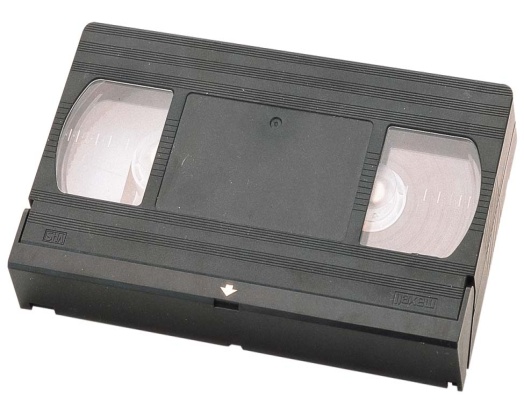 Sports
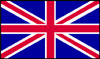 The most popular forms of active leisure in Britain include walking, swimming, keeping fit and cycling. Football is the national sport in Britain. Rugby football, which is played with an oval ball, is also popular in Britain. Cricket is also associated with England.
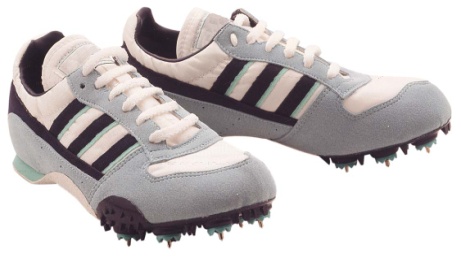 Music
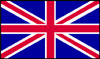 Listening to music is also a popular pastime. Pop and rock albums are the most common types of music. Pop music is the most popular form of musical expression in Britain.
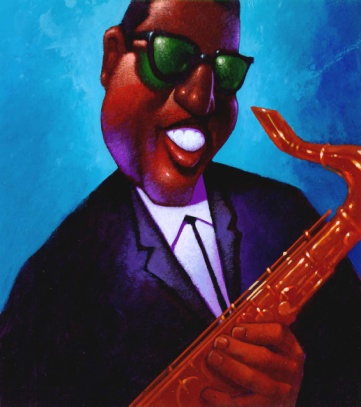 Cinema and theatres
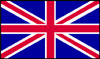 Other popular leisure activities include visits to the theatre or cinema. Britain has about 300 theatres, of which about 100 are in London. Britain’s most famous theatre company, The Royal Shakespeare Company, performs in Stratford-upon-Avon, Shakespeare’s birthplace, (место рождения) in London, and tours around the country. There are over 1,800 cinema screens in Britain.
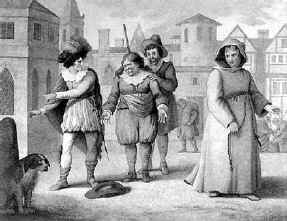 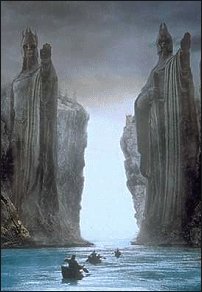